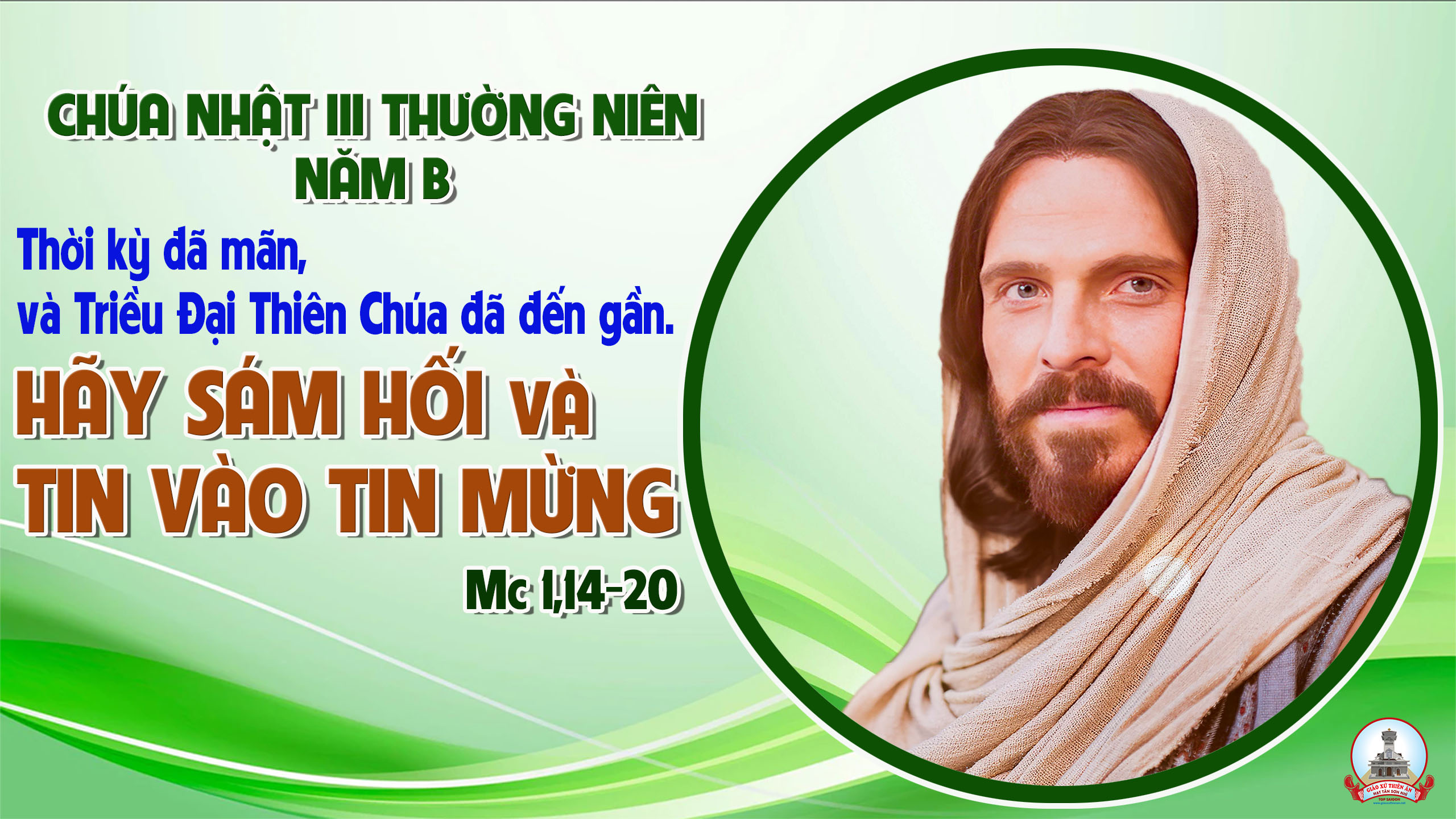 TẬP HÁT CỘNG ĐOÀN
Đk: Lạy Chúa, xin dạy con lối bước của Ngài.
Tk1: Xin chỉ dạy con biết đường lối Chúa. Và dẫn con theo chân lý của Ngài. Vì Ngài là Thần Linh tế độ cho con. Ngày đêm con vững tin lòng thương xót Ngài.
Alleluia-Alleluia
Nước Thiên Chúa đã gần đến, hãy tin vào Tin Mừng.
Alleluia…
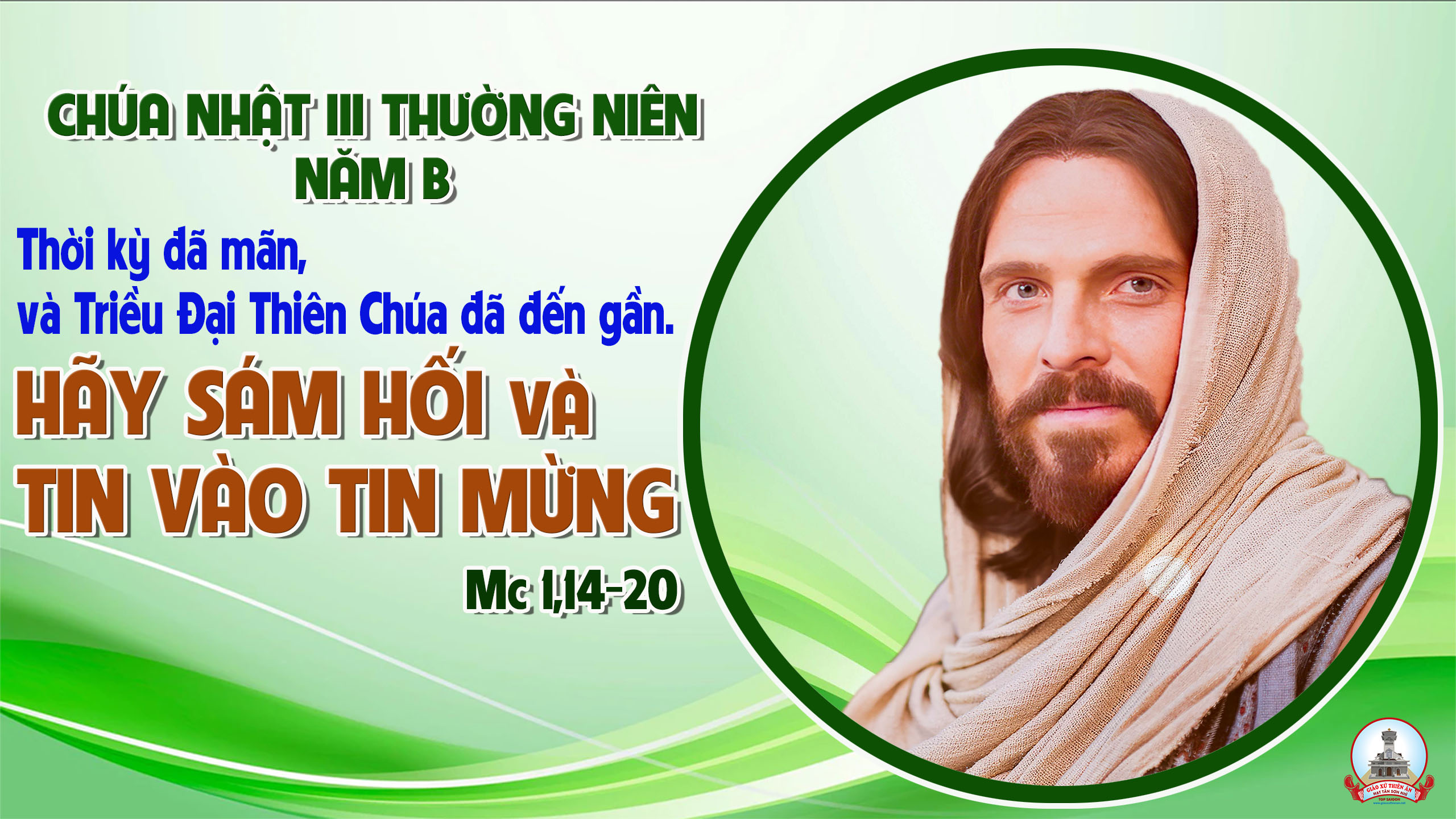 Ca Nhập LễCon Tiến Vào Đền ThánhHải Nguyễn
Đk: Con tiến vào đền thánh (tiến vào) dâng lên lời ca ngọt ngào, (lời ca) dâng lên lời thơ dạt dào với tấm lòng cảm mến xiết bao. Con tiến vào đền thánh (tiến vào) lòng con mừng vui hát ca (vui mừng) trong tình Cha thương đậm đà, dâng trước Nhan Ngài tình yêu thiết tha.
Tk1: Con xin kết lời cùng sông núi, xin kết lời cùng cỏ cây, dâng về Thiên Chúa một tình yêu thiết tha. Vì Ngài là nguồn vui hiệp nhất. Ngài là nguồn muôn ân phúc, trong cõi nhân sinh tay Ngài hằng đỡ nâng.
Đk: Con tiến vào đền thánh (tiến vào) dâng lên lời ca ngọt ngào, (lời ca) dâng lên lời thơ dạt dào với tấm lòng cảm mến xiết bao. Con tiến vào đền thánh (tiến vào) lòng con mừng vui hát ca (vui mừng) trong tình Cha thương đậm đà, dâng trước Nhan Ngài tình yêu thiết tha.
Tk2: Con xin kết lời cùng muông thú, xin kết lời cùng gió mây dâng về Thiên Chúa một tình yêu ngất ngây. Vì địa cầu cùng muôn dân nước đều là kỳ công tay Chúa, muôn giống sinh linh tay Ngài tạo tác nên.
Đk: Con tiến vào đền thánh (tiến vào) dâng lên lời ca ngọt ngào, (lời ca) dâng lên lời thơ dạt dào với tấm lòng cảm mến xiết bao. Con tiến vào đền thánh (tiến vào) lòng con mừng vui hát ca (vui mừng) trong tình Cha thương đậm đà, dâng trước Nhan Ngài tình yêu thiết tha.
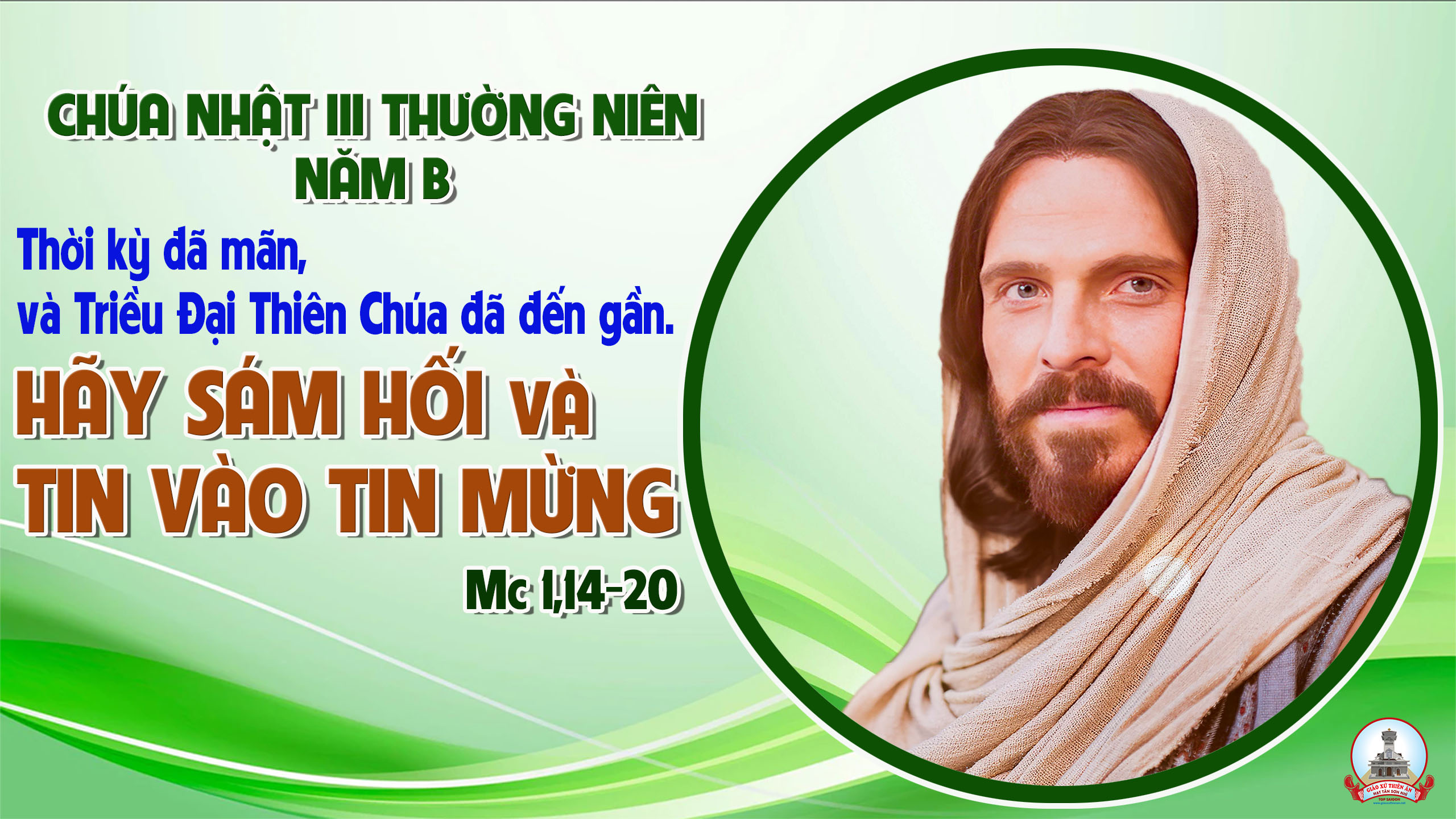 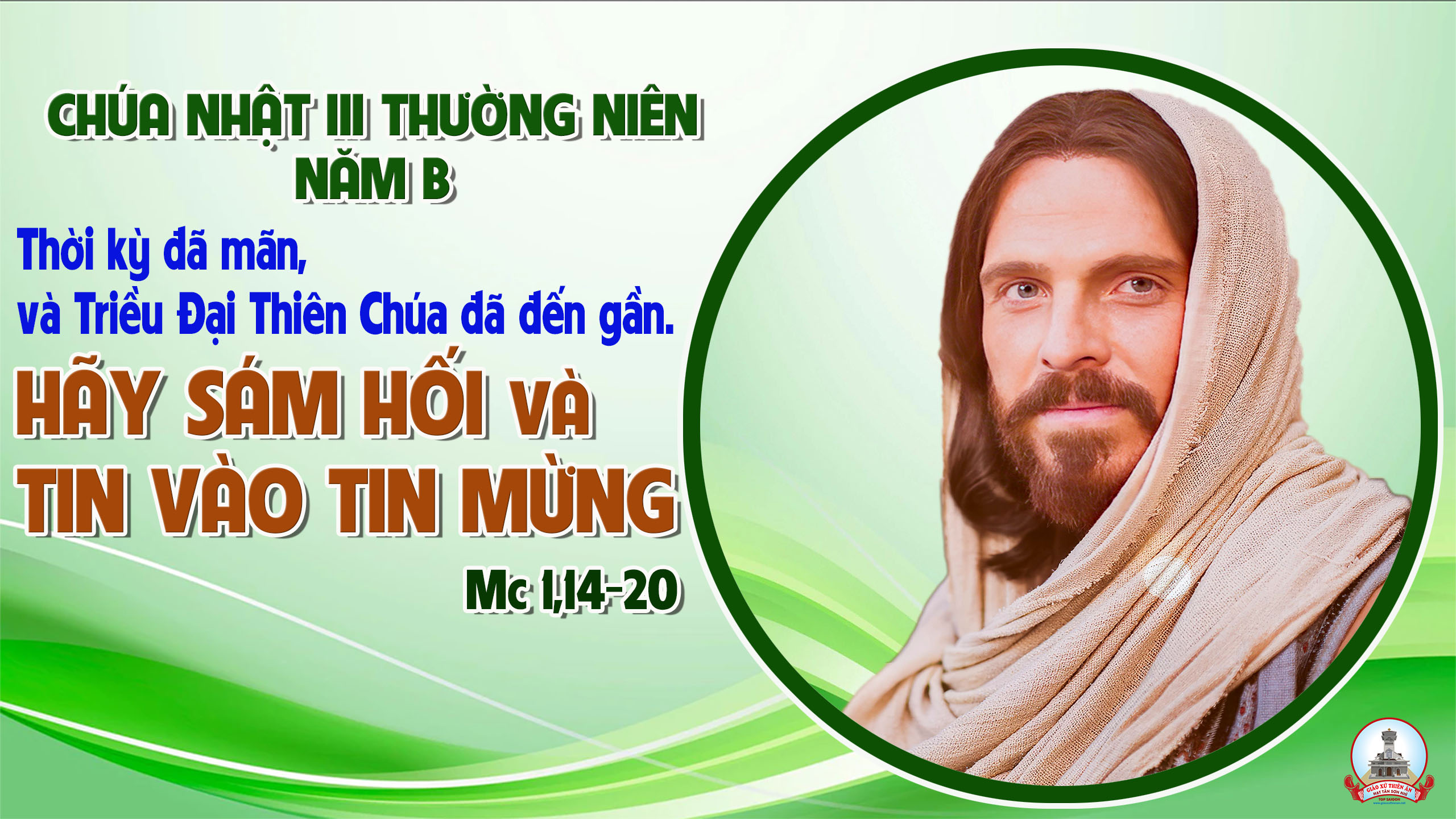 KINH VINH DANH
Chủ tế: Vinh danh Thiên Chúa trên các tầng trời.A+B: Và bình an dưới thế cho người thiện tâm.
A: Chúng con ca ngợi Chúa.
B: Chúng con chúc tụng Chúa. A: Chúng con thờ lạy Chúa. 
B: Chúng con tôn vinh Chúa.
A: Chúng con cảm tạ Chúa vì vinh quang cao cả Chúa.
B: Lạy Chúa là Thiên Chúa, là Vua trên trời, là Chúa Cha toàn năng.
A: Lạy con một Thiên Chúa,            Chúa Giêsu Kitô.
B: Lạy Chúa là Thiên Chúa, là Chiên Thiên Chúa là Con Đức Chúa Cha.
A: Chúa xóa tội trần gian, xin thương xót chúng con.
B: Chúa xóa tội trần gian, xin nhậm lời chúng con cầu khẩn.
A: Chúa ngự bên hữu Đức Chúa Cha, xin thương xót chúng con.
B: Vì lạy Chúa Giêsu Kitô, chỉ có Chúa là Đấng Thánh.
Chỉ có Chúa là Chúa, chỉ có Chúa là đấng tối cao.
A+B: Cùng Đức Chúa Thánh Thần trong vinh quang Đức Chúa Cha. 
Amen.
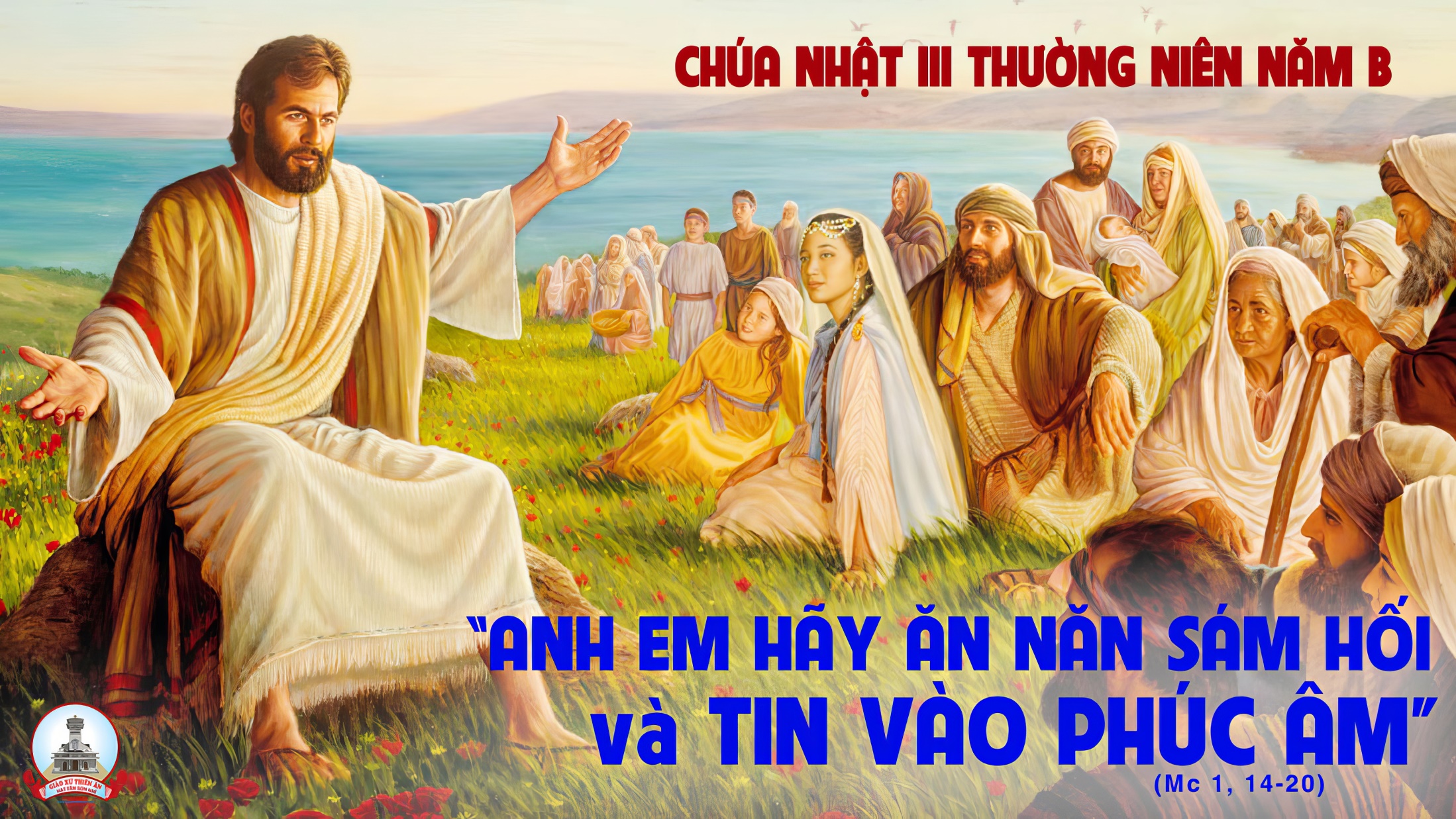 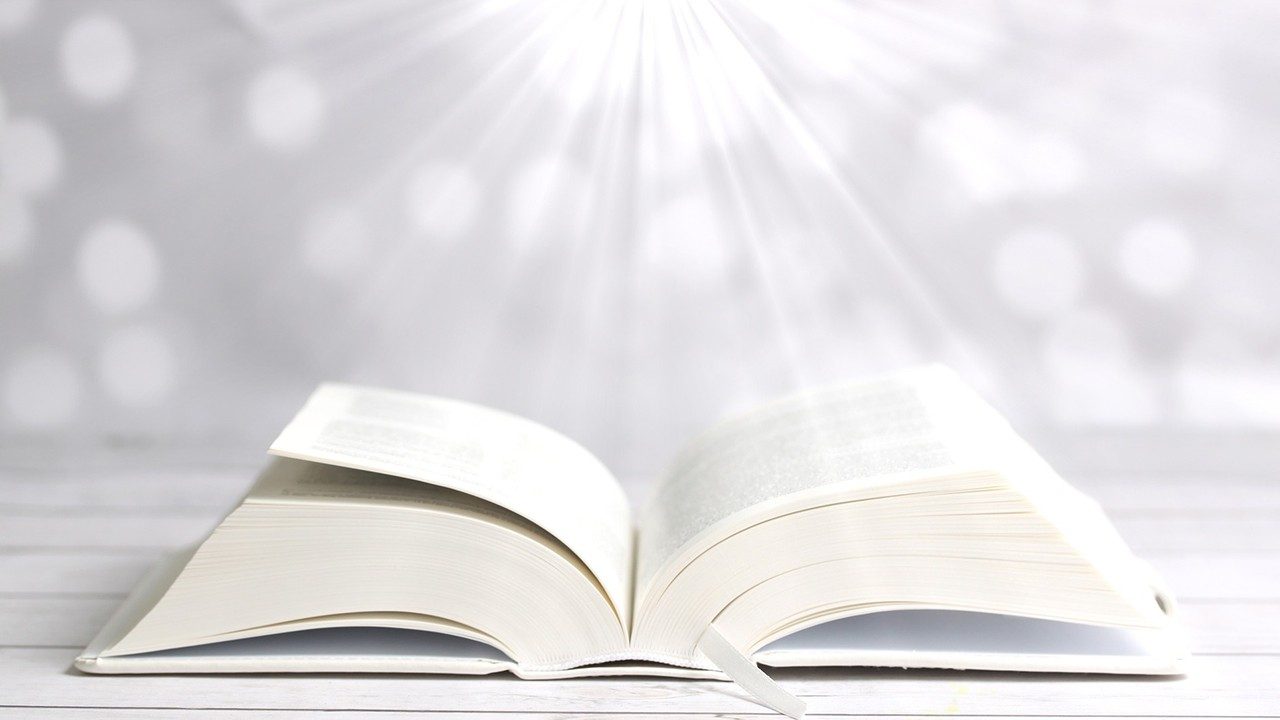 Bài đọc 1.
Dân Ni-ni-vê bỏ đường gian ác mà trở lại.
Bài trích sách ngôn sứ Giô-na.
THÁNH VỊNH 24CHÚA NHẬT III THƯỜNG NIÊNNĂM B LM KIM LONG03 Câu
Đk: Lạy Chúa, xin dạy con lối bước của Ngài.
Tk1: Xin chỉ dạy con biết đường lối Chúa. Và dẫn con theo chân lý của Ngài. Vì Ngài là Thần Linh tế độ cho con. Ngày đêm con vững tin lòng thương xót Ngài.
Đk: Lạy Chúa, xin dạy con lối bước của Ngài.
Tk2: Xin dủ lòng thương nhớ tình nghĩa cũ. Ngài đã ban qua muôn thuở muôn đời. Tội tình của tuổi thơ Chúa đừng ghi tâm, mà xin luôn nhớ con vì ân nghĩa Ngài.
Đk: Lạy Chúa, xin dạy con lối bước của Ngài.
Tk3: Xin chỉ đường cho những kẻ lỡ bước, vì Chúa đây luôn nhân ái chân thực. Dìu kẻ nghèo hèn theo lối đường công minh, dạy con luôn vững tâm tìm theo lối Ngài.
Đk: Lạy Chúa, xin dạy con lối bước của Ngài.
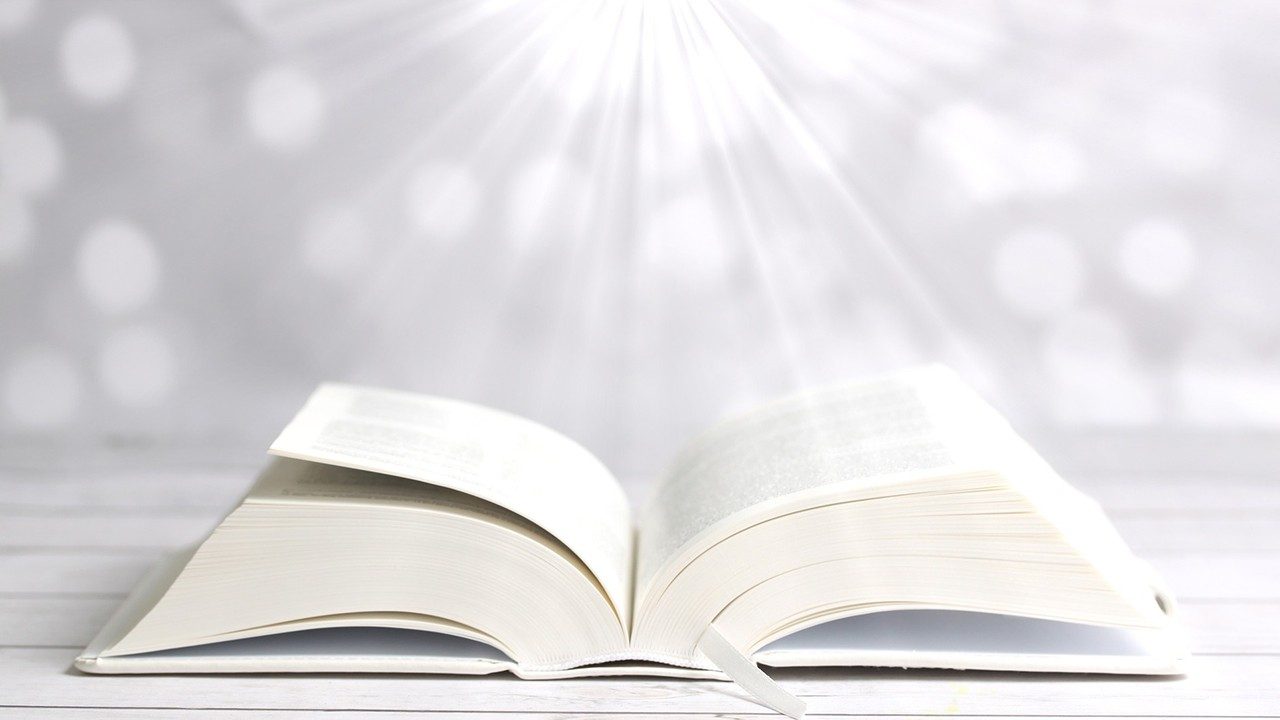 Bài đọc 2.
Bộ mặt thế gian này đang biến đi.
Bài trích thư thứ nhất của thánh Phao-lô tông đồ gửi tín hữu Cô-rin-tô.
Alleluia-Alleluia
Nước Thiên Chúa đã gần đến, hãy tin vào Tin Mừng.
Alleluia…
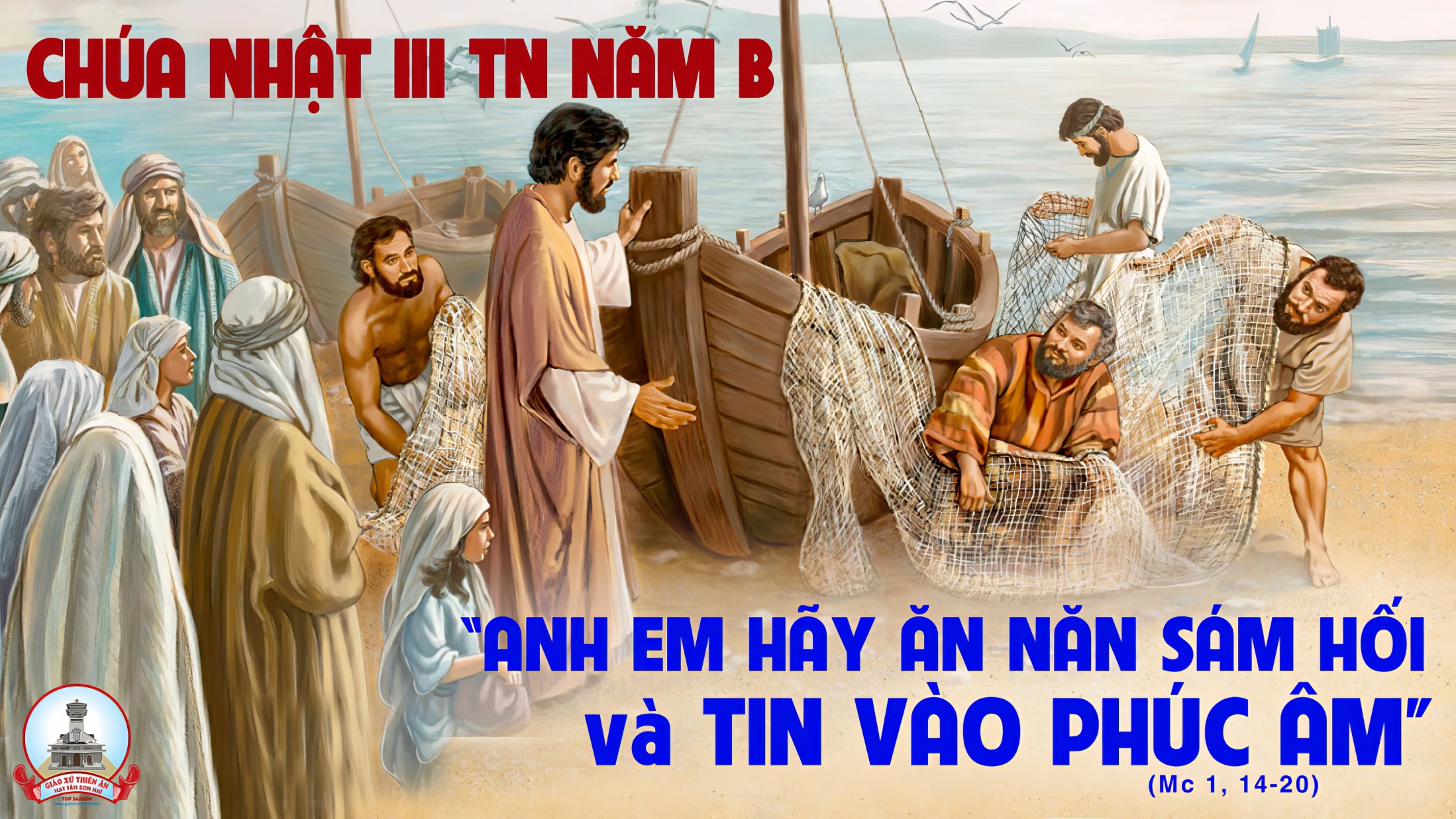 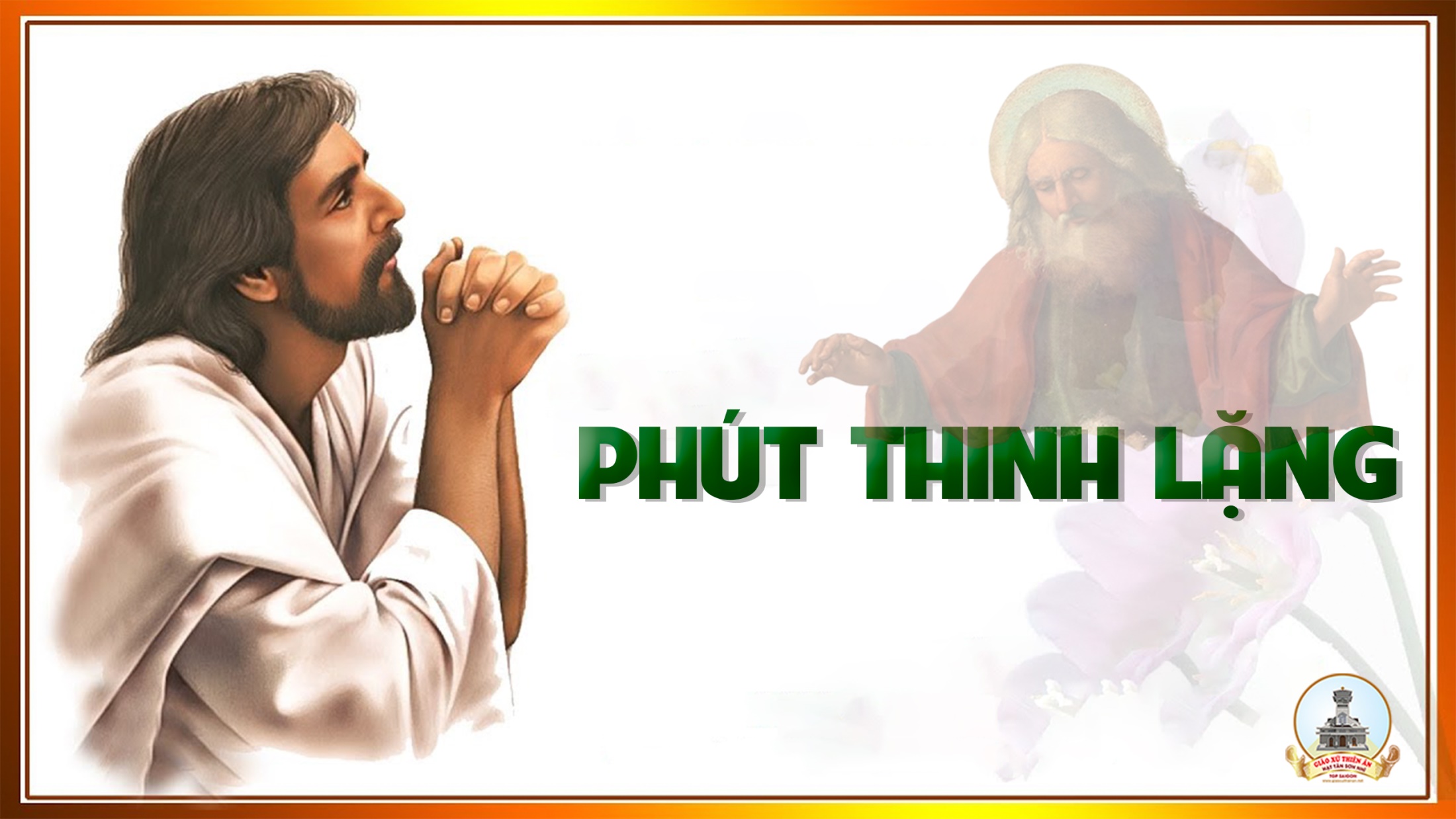 KINH TIN KÍNH
Tôi tin kính một Thiên Chúa là Cha toàn năng, Đấng tạo thành trời đất, muôn vật hữu hình và vô hình.
Tôi tin kính một Chúa Giêsu Kitô, Con Một Thiên Chúa, Sinh bởi Đức Chúa Cha từ trước muôn đời.
Người là Thiên Chúa bởi Thiên Chúa, Ánh Sáng bởi Ánh Sáng, Thiên Chúa thật bởi Thiên Chúa thật,
được sinh ra mà không phải được tạo thành, đồng bản thể với Đức Chúa Cha: nhờ Người mà muôn vật được tạo thành.
Vì loài người chúng ta và để cứu độ chúng ta, Người đã từ trời xuống thế.
Bởi phép Đức Chúa Thánh Thần, Người đã nhập thể trong lòng Trinh Nữ Maria, và đã làm người.
Người chịu đóng đinh vào thập giá vì chúng ta, thời quan Phongxiô Philatô; Người chịu khổ hình và mai táng, ngày thứ ba Người sống lại như lời Thánh Kinh.
Người lên trời, ngự bên hữu Đức Chúa Cha, và Người sẽ lại đến trong vinh quang để phán xét kẻ sống và kẻ chết, Nước Người sẽ không bao giờ cùng.
Tôi tin kính Đức Chúa Thánh Thần là Thiên Chúa và là Đấng ban sự sống, Người bởi Đức Chúa Cha và Đức Chúa Con mà ra,
Người được phụng thờ và tôn vinh cùng với Đức Chúa Cha và Đức Chúa Con: Người đã dùng các tiên tri mà phán dạy.
Tôi tin Hội Thánh duy nhất thánh thiện công giáo và tông truyền.
Tôi tuyên xưng có một Phép Rửa để tha tội. Tôi trông đợi kẻ chết sống lại và sự sống đời sau. Amen.
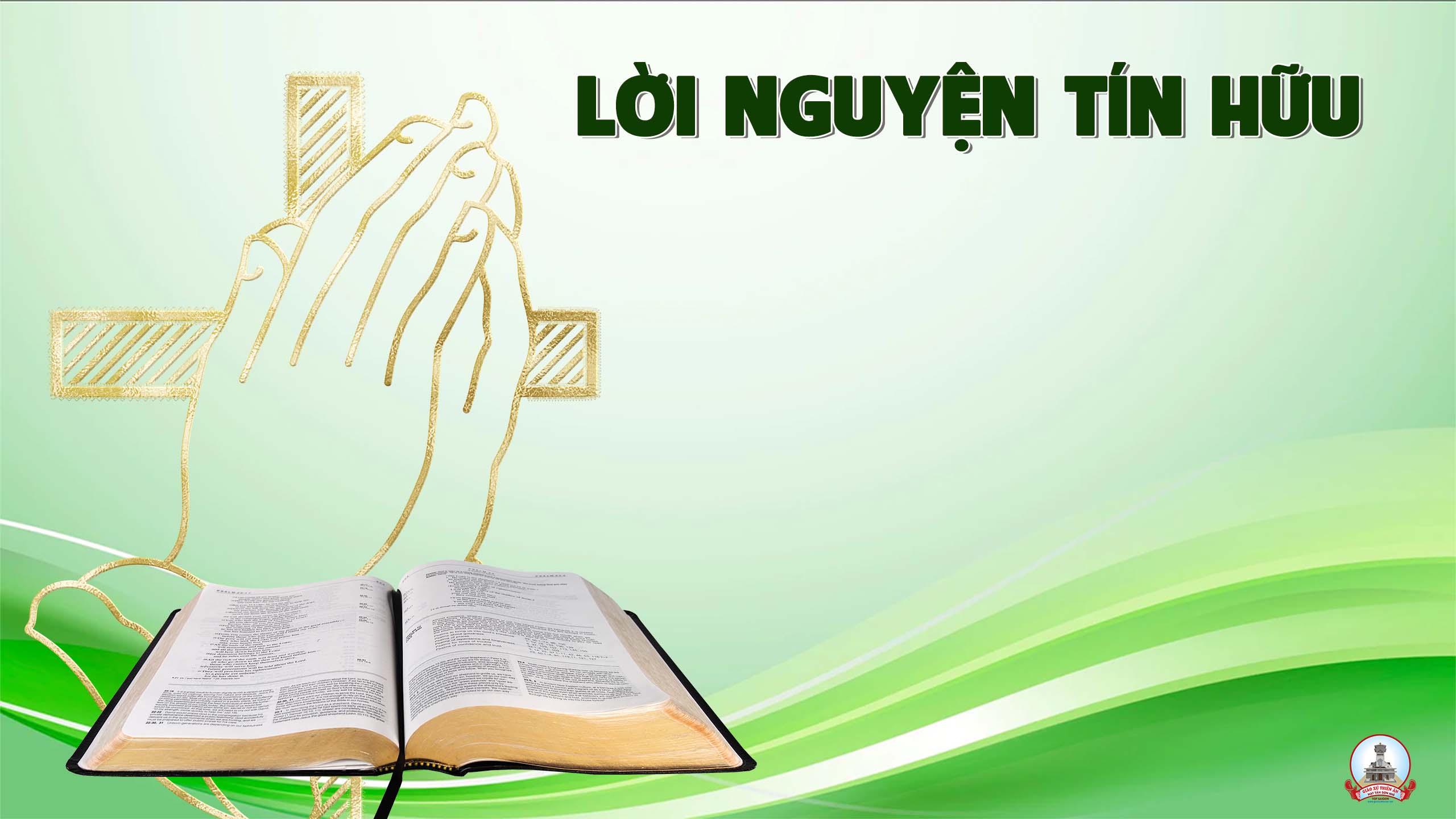 Chúa Nhật III Thường Niên
Năm B
Anh chị em thân mến, ăn năn sám hối và tin vào Tin mừng là những việc mà người Kitô hữu chúng ta phải thực hiện suốt đời. Chúng ta hãy sốt sắng xin Chúa giúp chúng ta.
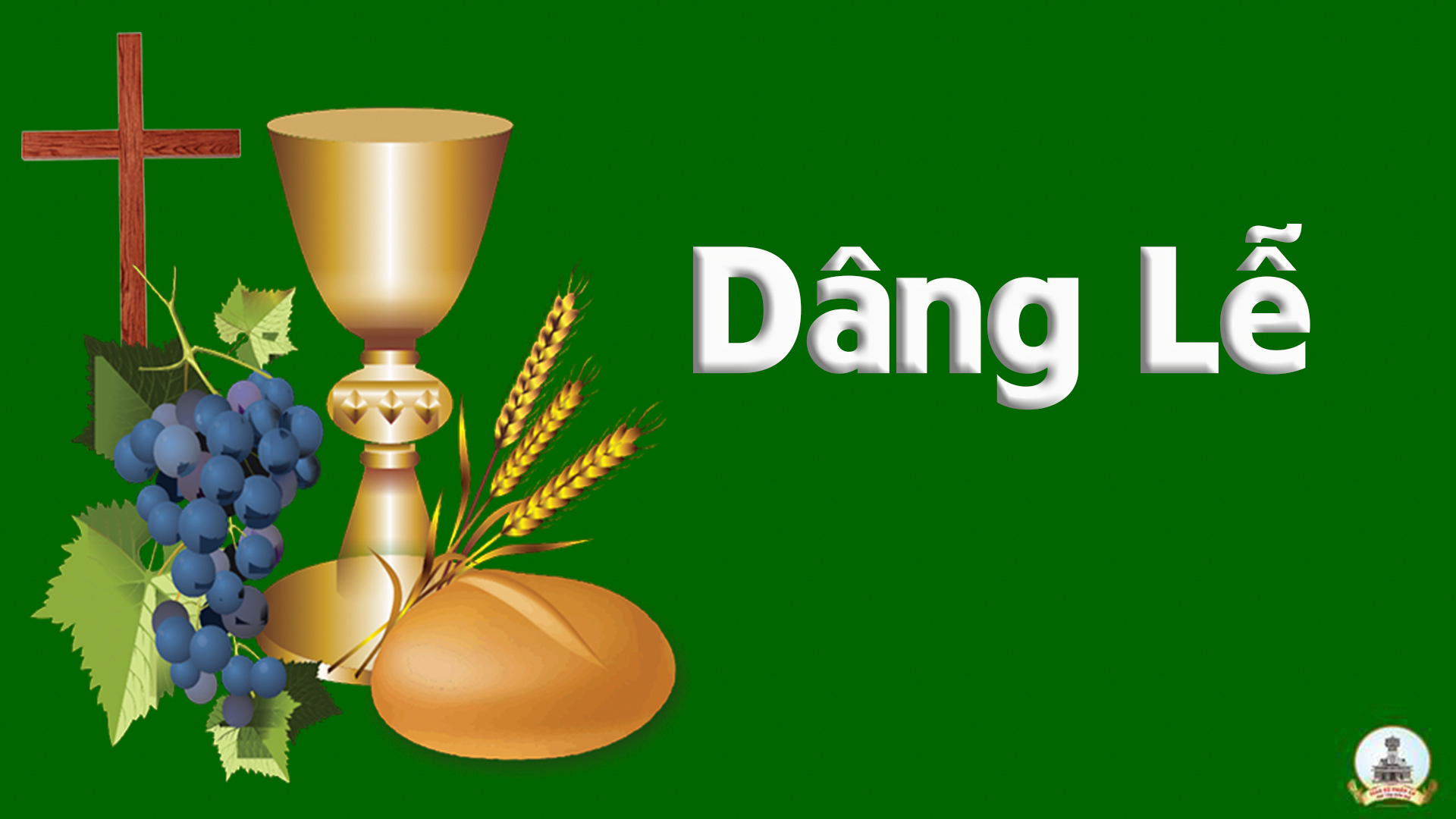 Chúng Con Dâng
Kim Long
Đk: Chúng con dâng về ngai uy linh, này bánh miến trắng tinh và rượu nho thơm ngát. Bao niềm yêu mến dâng dạt dào như hương khói triền miên, nguyện Chúa thương nhận của lễ vẹn tuyền.
Tk1: Đây tâm hồn ước nguyện luôn mến yêu, luôn mến yêu một Chúa. Và tấm thân này yếu hèn, hiệp dâng, hiệp dâng Chúa thiên tòa.
Đk: Chúng con dâng về ngai uy linh, này bánh miến trắng tinh và rượu nho thơm ngát. Bao niềm yêu mến dâng dạt dào như hương khói triền miên, nguyện Chúa thương nhận của lễ vẹn tuyền.
Tk2: Muôn tâm hồn kết hiệp trong lễ dâng, trong lễ dâng thành kính. Nguyện Chúa thương tình đoái nhận, rủ thương, rộng ban phúc thiên đình.
Đk: Chúng con dâng về ngai uy linh, này bánh miến trắng tinh và rượu nho thơm ngát. Bao niềm yêu mến dâng dạt dào như hương khói triền miên, nguyện Chúa thương nhận của lễ vẹn tuyền.
Tk3: Hương kinh nguyện ngát tỏa bay thiết tha, bay thiết tha trìu mến. Thành kính dâng về Chúa Trời tình yêu toàn dân Chúa trên đời.
Đk: Chúng con dâng về ngai uy linh, này bánh miến trắng tinh và rượu nho thơm ngát. Bao niềm yêu mến dâng dạt dào như hương khói triền miên, nguyện Chúa thương nhận của lễ vẹn tuyền.
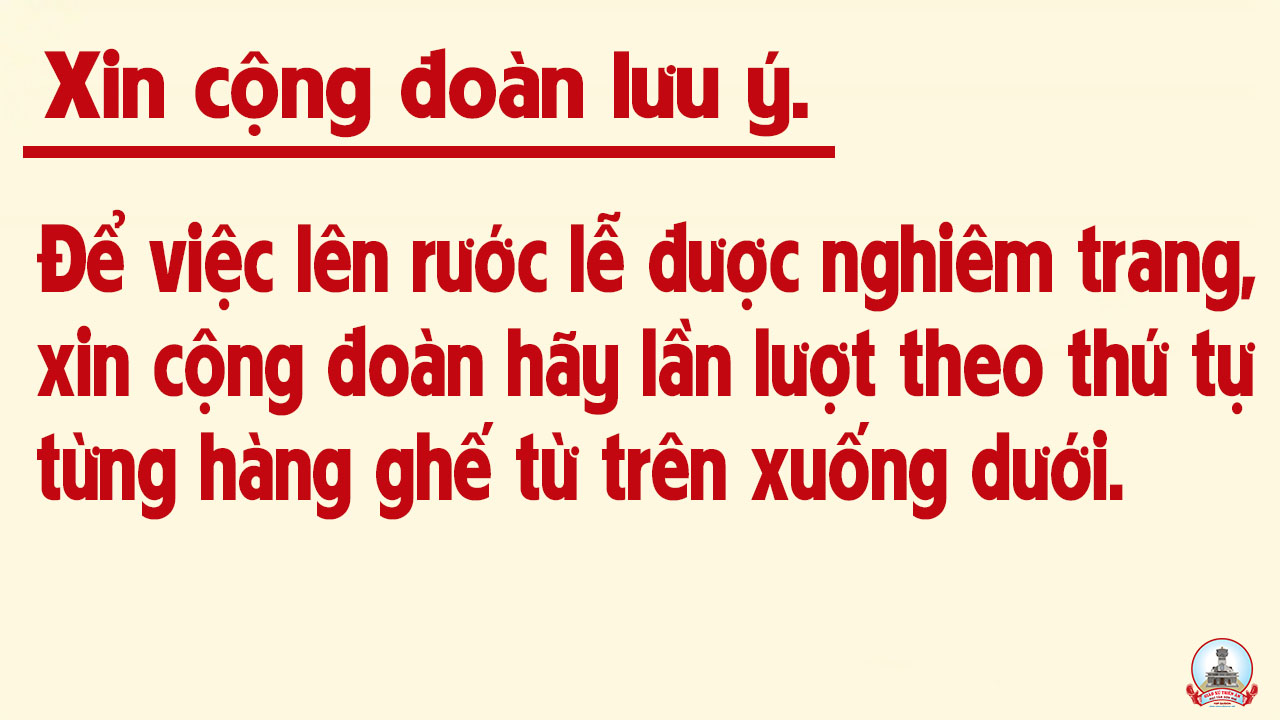 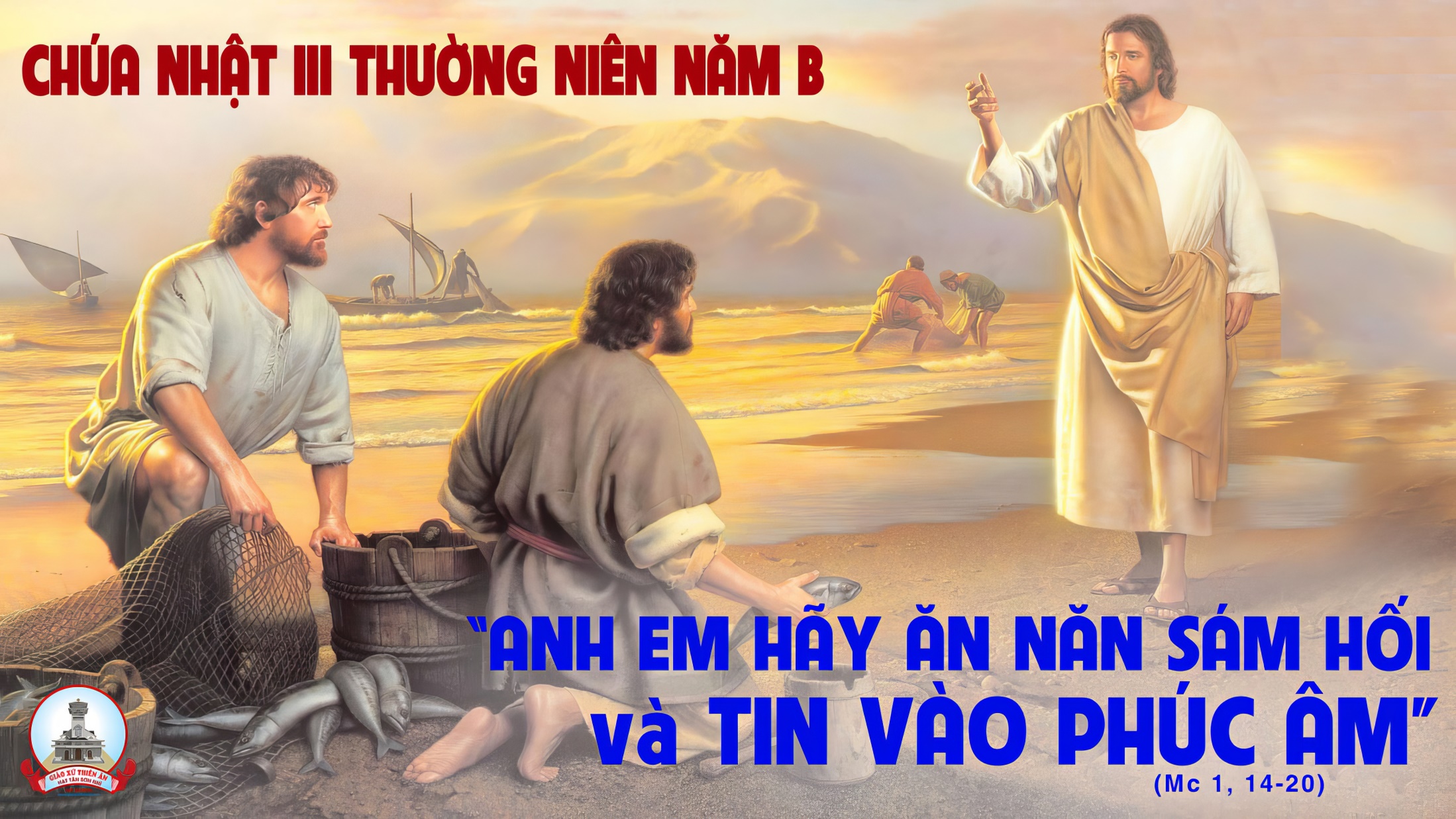 Ca Nguyện Hiệp LễThời kì đã mãnLm. Huy Hoàng
Đk: Thời kỳ nay đã mãn, và triều đại Chúa đã gần tới. Mau trở về sám hối và tin vào Tin Mừng. Nghe Lời Chúa kêu gọi, mà ra đi truyền rao chân lý .Theo gương các tông đồ, bỏ mọi sự để đi theo Ngài.
Tk1: Đã bao lần trong đời, Ngài đi qua cuộc đời con. Khi con còn mải mê, lo mỗi ngày ăn uống mặc gì! Ngài gọi mời con đi, đi loan báo Tin Mừng bình an. Xin giúp con can trường, bỏ chuyện đời theo Chúa lên đường.
Đk: Thời kỳ nay đã mãn, và triều đại Chúa đã gần tới. Mau trở về sám hối và tin vào Tin Mừng. Nghe Lời Chúa kêu gọi, mà ra đi truyền rao chân lý .Theo gương các tông đồ, bỏ mọi sự để đi theo Ngài.
Tk2: Biết bao ngày tháng dài, lòng đa mang nhiều chuyện trần gian. Khi tâm chẳng bình an, con trao lời cay đắng muộn phiền. Theo dòng đời bon chen, con không biết Nước Trời đang đến, nên mỗi khi đêm về, tấy hồn mình bao nỗi ê chề.
Đk: Thời kỳ nay đã mãn, và triều đại Chúa đã gần tới. Mau trở về sám hối và tin vào Tin Mừng. Nghe Lời Chúa kêu gọi, mà ra đi truyền rao chân lý .Theo gương các tông đồ, bỏ mọi sự để đi theo Ngài.
Tk3: Chúa kêu gọi theo Ngài, mà con mê mải việc trần gian. Ơn thiêng Ngài tặng ban, nhưng con lại từ chối chẳng màng. Nghe lời bậc tiên tri, dân xưa đã trở về sám hối. Xin giúp con mỗi ngày trở về theo tiếng kêu mời.
Đk: Thời kỳ nay đã mãn, và triều đại Chúa đã gần tới. Mau trở về sám hối và tin vào Tin Mừng. Nghe Lời Chúa kêu gọi, mà ra đi truyền rao chân lý .Theo gương các tông đồ, bỏ mọi sự để đi theo Ngài.
Tk4: Chúa luôn con kêu mời, gọi con đi vào đời theo Chúa Con xin cảm tạ Chúa, cho con được vinh phúc cùng Ngài. Rao truyền lời an vui cho ai sống giữa đời mù tối. Cho thế gian biết rằng, Chúa là nguồn hạnh phúc khôn cùng.
Đk: Thời kỳ nay đã mãn, và triều đại Chúa đã gần tới. Mau trở về sám hối và tin vào Tin Mừng. Nghe Lời Chúa kêu gọi, mà ra đi truyền rao chân lý .Theo gương các tông đồ, bỏ mọi sự để đi theo Ngài.
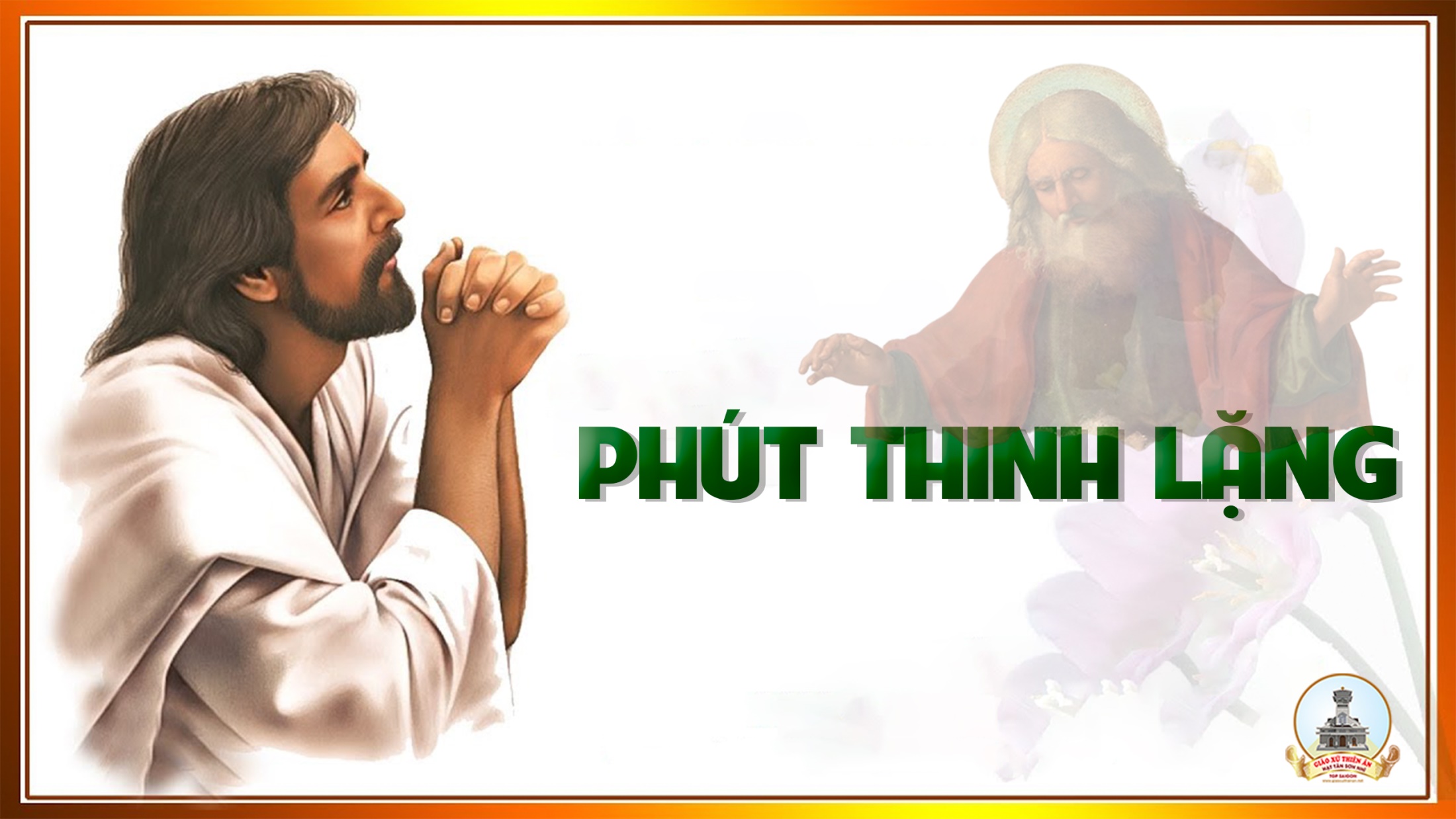 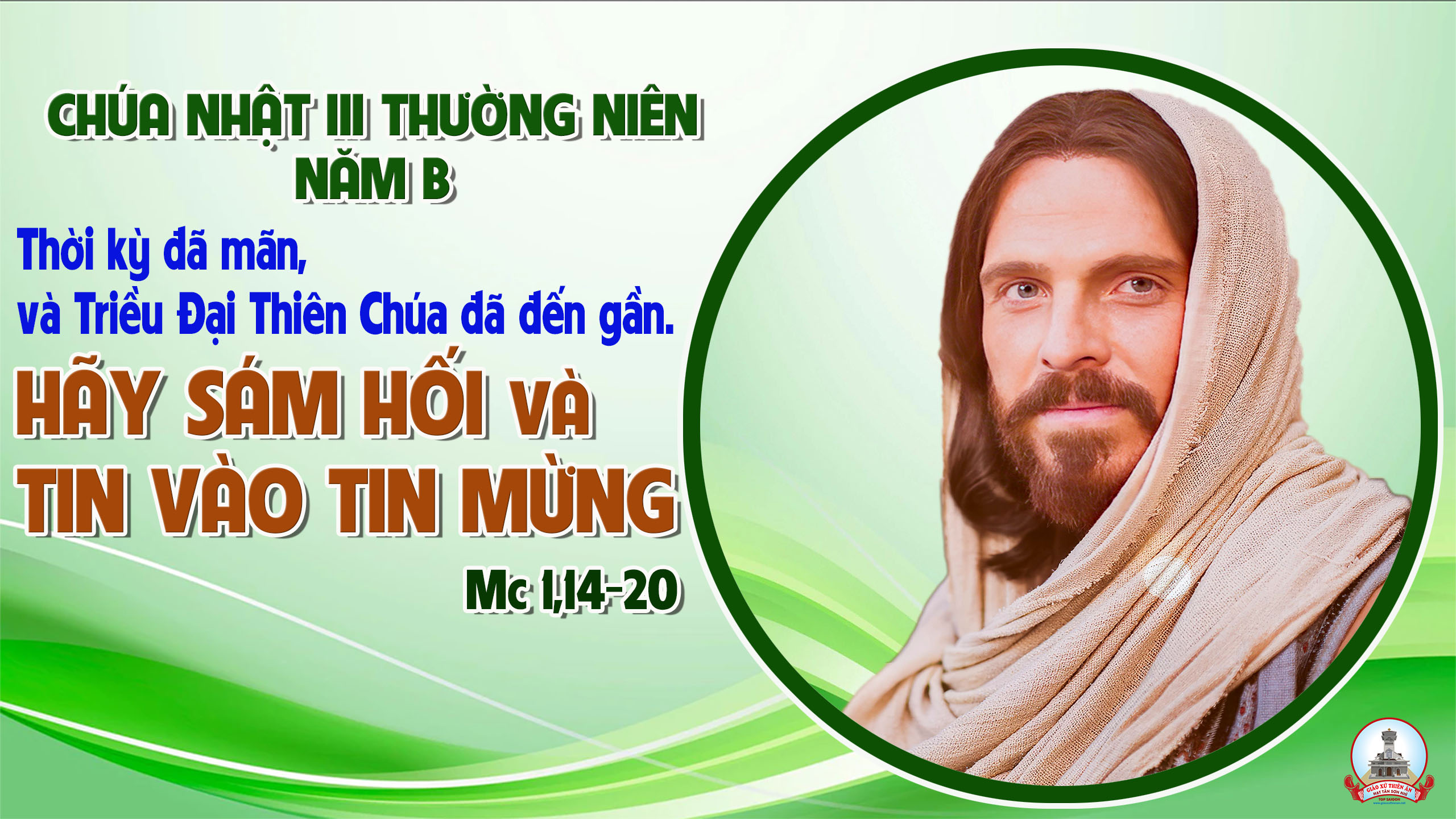 Ca Kết LễBÀI CA HIỆP NHẤTThành Tâm
Đk: Xin hiệp nhất chúng con nên một trong tình yêu Chúa. Xin hiệp nhất chúng con như Ngài liên kết với Cha. Xin giải thoát chúng con xa điều bât hòa chia rẽ. Xin kết liên muôn người trong lòng mến Chúa Cha muôn đời.
Tk1:  Vì Ngài được sai đến, để tìm chiên khắp nơi xa xôi. Vì rằng Cha sai đến, đến đưa về đàn chiên duy nhất. Thì này nguyện xin Chúa, hãy thương ban Thánh Linh của Ngài. Hiệp nhất chúng con trong Chúa.
Đk: Xin hiệp nhất chúng con nên một trong tình yêu Chúa. Xin hiệp nhất chúng con như Ngài liên kết với Cha. Xin giải thoát chúng con xa điều bât hòa chia rẽ. Xin kết liên muôn người trong lòng mến Chúa Cha muôn đời.
Ca Kết LễHồng Ân Thiên ChúaNguyễn Khắc Tuần
Đk: Hồng ân Thiên Chúa bao la, muôn đời con sẽ ngợi ca ơn Người.
Tk1: Qua bao nhiêu dòng đời dưới thế, qua bao nhiêu thế hệ dương gian. Tung hô chân lý cao quang, miệng con theo với cung đàn hoan ca.
Đk: Hồng ân Thiên Chúa bao la, muôn đời con sẽ ngợi ca ơn Người.
Tk2: Vinh danh Cha và Ngôi Con Chúa, với Thánh Linh không thuở trước sau, Ba Ngôi nguyên lý cao sâu, thời gian không chút phai màu vinh hoa.
Đk: Hồng ân Thiên Chúa bao la, muôn đời con sẽ ngợi ca ơn Người.
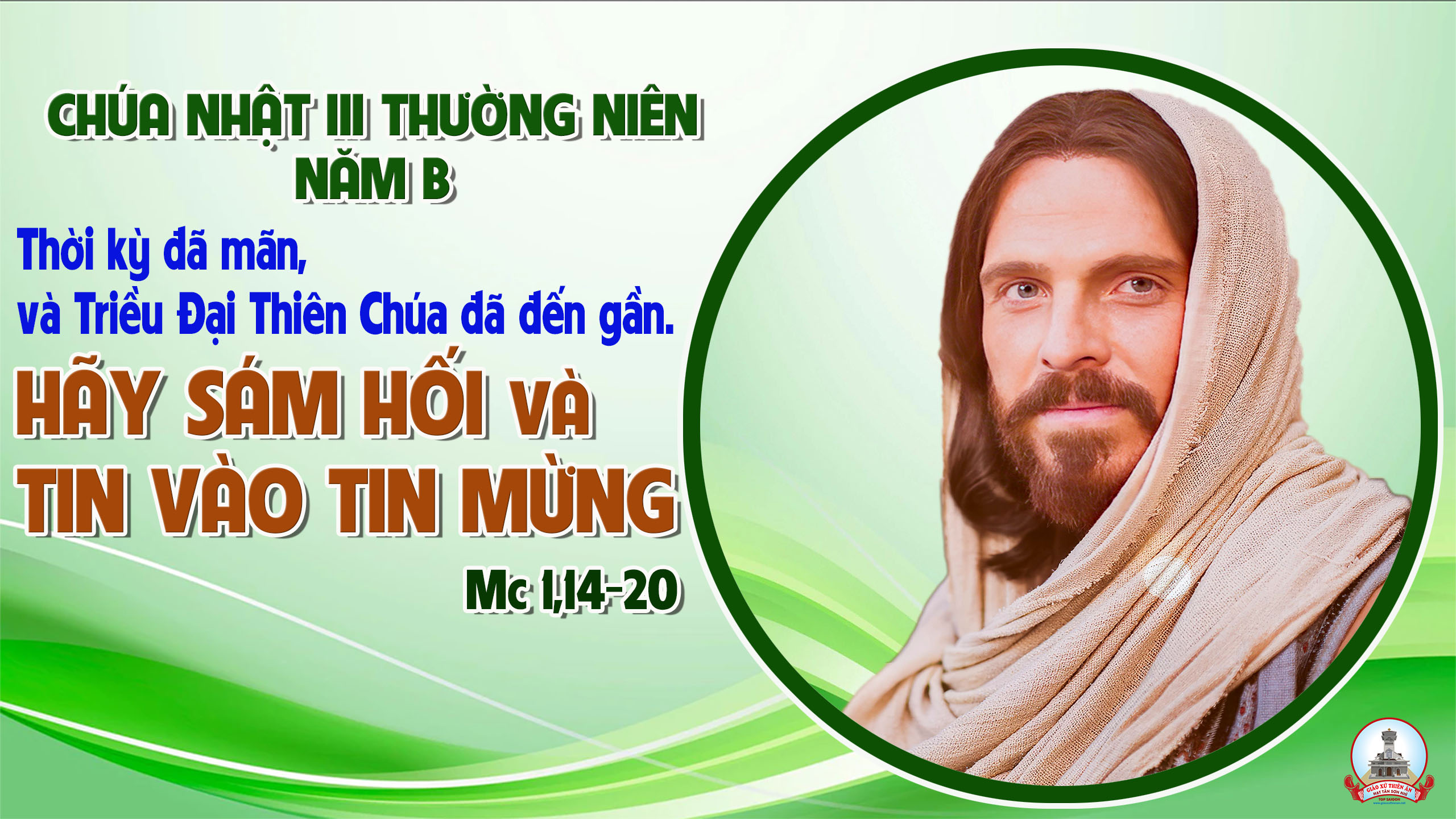